Розділ 10: Базові налаштування маршрутизатора
Матеріали для інструктора
Вступ до мереж версія 7.0 (ITN)
[Speaker Notes: Програма мережних академій Cisco
Вступ до мереж версія 7.0 (ITN)
Розділ 10:  Базові налаштування маршрутизатора]
Матеріали для інструктора — Розділ 10 Посібник з планування
Презентація PowerPoint розділена на дві частини:
Посібник з планування для інструктора
Інформація, яка допоможе вам ознайомитись з розділом
Рекомендації щодо викладання.
Презентація для використання інструктором в аудиторії
Слайди, які за бажанням можна використати під час занять
починаються зі слайду №9.
Примітка: Перш ніж поширювати презентацію, видаліть з неї Посібник з планування.
Щоб отримати додаткову допомогу та ресурси, перейдіть на Головну сторінку інструктора та до Ресурсів курсу. Ви також можете завітати на Сайт професійного розвитку на netacad.com, на офіційну сторінку Cisco Networking Academy у Facebook або у Facebook-групу, призначену тільки для інструкторів.
Чого очікувати в цьому розділі
Для полегшення навчання цей розділ може включати такі функції графічного інтерфейсу (GUI):
Чого очікувати у цьому розділі (Продовж.)
Для полегшення навчання цей розділ може містити такі елементи:
Питання для самоперевірки
Завдання для самоперевірки дають можливість студентам швидко визначити, чи розуміють вони зміст і чи можна продовжувати вивчення, або пройдений матеріал потребує повторного перегляду.
Завдання на перевірку розуміння не впливають на оцінки учнів.
Окремих слайдів PPT  для цих завдань немає. Вони зазначені у примітках до слайду, що з’являється перед цими завданнями.
Розділ 10: Завдання
Які завдання передбачені у цьому розділі?
Розділ 10: Найкращі практики
Перед викладанням Розділу 10 інструктор повинен:
Переглянути завдання та оцінювання для цього розділу.
Спробувати охопити якомога більше питань, щоб зацікавити студентів під час презентації в аудиторії.
Тема 10.1
Запитайте студентів або влаштуйте обговорення:
Які дії слід виконати під час початкового налаштування маршрутизатора?
Для чого потрібно налаштовувати банерного повідомлення на маршрутизаторі?
Тема 10.2
Запитайте студентів або влаштуйте обговорення:
У чому перевага налаштування опису на інтерфейсі маршрутизатора?
Які найпоширеніші команди show використовуються для перевірки конфігурації інтерфейсу маршрутизатора?
Розділ 10: Найкращі практики (Продовж.)
Тема 10.3
Запитайте студентів або влаштуйте обговорення:
Яку інформацію повинен мати кінцевий пристрій для зв'язку з віддаленими мережами?
Для чого на комутаторі потрібно налаштовувати шлюз за замовчуванням?
Розділ 10: Базові налаштування маршрутизатора
Вступ до мереж версія 7.0 (ITN)
[Speaker Notes: Програма мережних академій Cisco
Вступ до мереж версія 7.0 (ITN)
Розділ 10: Базові налаштування маршрутизатора]
Завдання розділу
Назва розділу: Базові налаштування маршрутизатора

Мета розділу: Виконання початкових налаштувань на маршрутизаторі та кінцевих пристроях.
[Speaker Notes: 10 – Базові налаштування маршрутизатора
10.0.2 — Що нового я дізнаюсь у цьому розділі?]
10.1 Налаштування початкових параметрів маршрутизатора
[Speaker Notes: 10 – Базові налаштування маршрутизатора
10.1 Налаштування початкових параметрів маршрутизатора]
Налаштування початкових параметрів маршрутизатораЕтапи базового налаштування маршрутизатора
Налаштуйте назву пристрою.
Захистіть доступ до привілейованого режиму EXEC.
Захистіть доступ до користувацького режиму EXEC.
Захистіть віддалений доступ до Telnet / SSH.
Зашифруйте всі відкриті паролі.
Налаштуйте попередження і збережіть конфігурацію.
Router(config)# hostname hostname
Router(config)# enable secret password
Router(config)# line console 0
Router(config-line)# password password
Router(config-line)# login
Router(config)# line vty 0 4
Router(config-line)# password password
Router(config-line)# login
Router(config-line)# transport input {ssh | telnet}
Router(config)# service password encryption
Router(config)# banner motd # message #
Router(config)# end
Router# copy running-config startup-config
[Speaker Notes: 10 – Базові налаштування маршрутизатора
10.1 Налаштування початкових параметрів маршрутизатора
10.1.1 – Етапи базового налаштування маршрутизатора]
Налаштування початкових параметрів маршрутизатораПриклад базового налаштування маршрутизатора
Команди для базового налаштування маршрутизатора R1.
Конфігурація зберігається в NVRAM.
R1(config)# hostname R1
R1(config)# enable secret class
R1(config)# line console 0
R1(config-line)# password cisco
R1(config-line)# login
R1(config-line)# line vty 0 4
R1(config-line)# password cisco
R1(config-line)# login
R1(config-line)# transport input ssh telnet
R1(config-line)# exit
R1(config)# service password encryption
R1(config)# banner motd #
Enter TEXT message. End with a new line and the #
************************************************* 
WARNING: Unauthorized access is prohibited!
********************************************
R1(config)# exit
R1# copy running-config startup-config
[Speaker Notes: 10 – Базові налаштування маршрутизатора
10.1 Налаштування початкових параметрів маршрутизатора
10.1.2 – Приклад базового налаштування маршрутизатора
10.1.3 - Перевірка синтаксису – Налаштування початкових параметрів маршрутизатора]
Налаштування початкових параметрів маршрутизатораPacket Tracer – Налаштування початкових параметрів маршрутизатора
У цьому завданні в Packet Tracer вам потрібно виконати:
Перевірку конфігурації за замовчуванням маршрутизатора.
Налаштуваня та перевірку початкової конфігурації маршрутизатора.
Збереження файлу поточної конфігурації.
[Speaker Notes: 10 – Базові налаштування маршрутизатора
10.1 – Налаштування початкових параметрів маршрутизатора
10.1.4 – Packet Tracer – Налаштування початкових параметрів маршрутизатора]
10.2 Налаштування інтерфейсів
[Speaker Notes: 10 – Базові налаштування маршрутизатора
10.2 Налаштування інтерфейсів]
Налаштування інтерфейсівНалаштування інтерфейсів маршрутизатора
Налаштування інтерфейсу маршрутизатора передбачає введення таких команд:
Router(config)# interface type-and-numberRouter(config-if)# description description-textRouter(config-if)# ip address ipv4-address subnet-maskRouter(config-if)# ipv6 address ipv6-address/prefix-lengthRouter(config-if)# no shutdown
Гарною практикою вважається використання команди description для додавання інформації про мережу, під’єднану до інтерфейсу.
Команда no shutdown активує інтерфейс.
[Speaker Notes: 10 – Базові налаштування маршрутизатора
10.2 – Налаштування інтерфейсів
10.2.1 – Налаштування інтерфейсів маршрутизатора]
Налаштування інтерфейсівПриклад налаштування інтерфейсів маршрутизатора
Для налаштування інтерфейсу G0/0/0 на маршрутизаторі R1 слід використати такі команди:
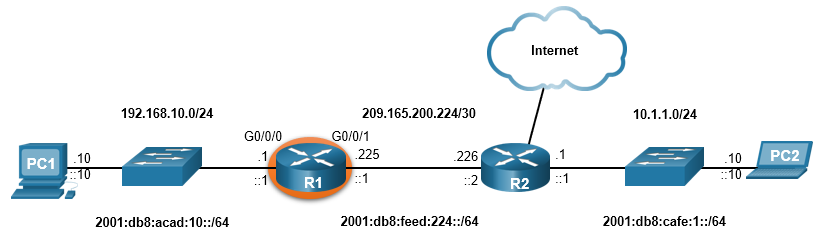 R1(config)# interface gigabitEthernet 0/0/0
R1(config-if)# description Link to LAN
R1(config-if)# ip address 192.168.10.1 255.255.255.0
R1(config-if)# ipv6 address 2001:db8:acad:10::1/64
R1(config-if)# no shutdown
R1(config-if)# exit
R1(config)#
*Aug 1 01:43:53.435: %LINK-3-UPDOWN: Interface GigabitEthernet0/0/0, changed state to down
*Aug 1 01:43:56.447: %LINK-3-UPDOWN: Interface GigabitEthernet0/0/0, changed state to up
*Aug 1 01:43:57.447: %LINEPROTO-5-UPDOWN: Line protocol on Interface GigabitEthernet0/0/0, changed state to up
[Speaker Notes: 10 – Базові налаштування маршрутизатора
10.2 – Налаштування інтерфейсів
10.2.2 – Приклад налаштування інтерфейсів маршрутизатора]
Налаштування інтерфейсівПриклад налаштування інтерфейсів маршрутизатора (Продовж.)
Для налаштування інтерфейсу G0/0/1 на маршрутизаторі R1 слід застосувати такі команди:
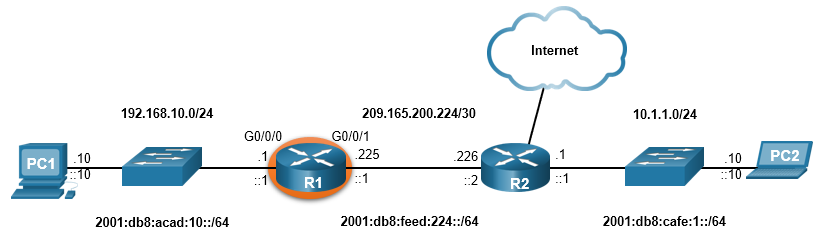 R1(config)# interface gigabitEthernet 0/0/1
R1(config-if)# description Link to R2
R1(config-if)# ip address 209.165.200.225 255.255.255.252
R1(config-if)# ipv6 address 2001:db8:feed:224::1/64
R1(config-if)# no shutdown
R1(config-if)# exit
R1(config)#
*Aug 1 01:46:29.170: %LINK-3-UPDOWN: Interface GigabitEthernet0/0/1, changed state to down
*Aug 1 01:46:32.171: %LINK-3-UPDOWN: Interface GigabitEthernet0/0/1, changed state to up
*Aug 1 01:46:33.171: %LINEPROTO-5-UPDOWN: Line protocol on Interface GigabitEthernet0/0/1, changed state to up
[Speaker Notes: 10 – Базові налаштування маршрутизатора
10.2 – Налаштування інтерфейсів
10.2.2 – Приклад налаштування інтерфейсів маршрутизатора (продовж.)]
Налаштування інтерфейсівПеревірка налаштувань інтерфейсу
Для перевірки конфігурації інтерфейсу використовуйте команди show ip interface brief та show ipv6 interface brief , як показано нижче:
R1# show ip interface brief
Interface IP-Address OK? Method Status Protocol 
GigabitEthernet0/0/0 192.168.10.1 YES manual up up 
GigabitEthernet0/0/1 209.165.200.225 YES manual up up 
Vlan1 unassigned YES unset administratively down down
R1# show ipv6 interface brief
GigabitEthernet0/0/0 [up/up]
    FE80::201:C9FF:FE89:4501
    2001:DB8:ACAD:10::1
GigabitEthernet0/0/1 [up/up]
    FE80::201:C9FF:FE89:4502
    2001:DB8:FEED:224::1
Vlan1 [administratively down/down]
    unassigned 
R1#
[Speaker Notes: 10 – Базові налаштування маршрутизатора
10.2 – Налаштування інтерфейсів
10.2.3 – Перевірка налаштувань інтерфейсу]
Налаштування інтерфейсівКоманди для перевірки налаштувань
У таблиці наведено найпоширеніші команди, які використовуються для перевірки конфігурації інтерфейсу.
[Speaker Notes: 10 – Базові налаштування маршрутизатора
10.2 – Налаштування інтерфейсів
10.2.4 — Команди для перевірки налаштувань]
Налаштування інтерфейсівКоманди для перевірки налаштувань (Продовж.)
Приклади застосування команд show ip interface brief та show ipv6 interface brief для перегляду стану інтерфейсів, подано нижче:
R1# show ip interface brief
Interface IP-Address OK? Method Status Protocol 
GigabitEthernet0/0/0 192.168.10.1 YES manual up up 
GigabitEthernet0/0/1 209.165.200.225 YES manual up up 
Vlan1 unassigned YES unset administratively down down 
R1#
R1# show ipv6 interface brief
GigabitEthernet0/0/0 [up/up]
    FE80::201:C9FF:FE89:4501
    2001:DB8:ACAD:10::1
GigabitEthernet0/0/1 [up/up]
    FE80::201:C9FF:FE89:4502
    2001:DB8:FEED:224::1
Vlan1 [administratively down/down]
    unassigned 
R1#
[Speaker Notes: 10 – Базові налаштування маршрутизатора
10.2 – Налаштування інтерфейсів
10.2.4 — Команди перевірки налаштувань (Продовж.)]
Налаштування інтерфейсівКоманди для перевірки налаштувань (Продовж.)
Вивід вмісту таблиць IP-маршрутизації за допомогою команд  show ip route та show ipv6 route, як показано далі:
R1# show ip route
< output omitted>
Gateway of last resort is not set
      192.168.10.0/24 is variably subnetted, 2 subnets, 2 masks
C 192.168.10.0/24 is directly connected, GigabitEthernet0/0/0
L 192.168.10.1/32 is directly connected, GigabitEthernet0/0/0
      209.165.200.0/24 is variably subnetted, 2 subnets, 2 masks
C 209.165.200.224/30 is directly connected, GigabitEthernet0/0/1
L 209.165.200.225/32 is directly connected, GigabitEthernet0/0/1
R1#
R1# show ipv6 route
<output omitted>
C 2001:DB8:ACAD:10::/64 [0/0]
     via GigabitEthernet0/0/0, directly connected
L 2001:DB8:ACAD:10::1/128 [0/0]
     via GigabitEthernet0/0/0, receive
C 2001:DB8:FEED:224::/64 [0/0]
     via GigabitEthernet0/0/1, directly connected
L 2001:DB8:FEED:224::1/128 [0/0]
     via GigabitEthernet0/0/1, receive
L FF00::/8 [0/0]
     via Null0, receive
R1#
[Speaker Notes: 10 – Базові налаштування маршрутизатора
10.2 – Налаштування інтерфейсів
10.2.4 — Команди для перевірки налаштувань (Продовж.)]
Налаштування інтерфейсівКоманди для перевірки налаштувань (Продовж.)
Відображення  статистики для усіх інтерфейсів за допомогою команди show interfaces:
R1# show interfaces gig0/0/0
GigabitEthernet0/0/0 is up, line protocol is up 
  Hardware is ISR4321-2x1GE, address is a0e0.af0d.e140 (bia a0e0.af0d.e140)
  Description: Link to LAN
  Internet address is 192.168.10.1/24
  MTU 1500 bytes, BW 100000 Kbit/sec, DLY 100 usec, 
     reliability 255/255, txload 1/255, rxload 1/255
  Encapsulation ARPA, loopback not set
  Keepalive not supported 
  Full Duplex, 100Mbps, link type is auto, media type is RJ45
  output flow-control is off, input flow-control is off
  ARP type: ARPA, ARP Timeout 04:00:00
  Last input 00:00:01, output 00:00:35, output hang never
  Last clearing of "show interface" counters never
  Input queue: 0/375/0/0 (size/max/drops/flushes); Total output drops: 0
  Queueing strategy: fifo
  Output queue: 0/40 (size/max)
  5 minute input rate 0 bits/sec, 0 packets/sec
  5 minute output rate 0 bits/sec, 0 packets/sec
     1180 packets input, 109486 bytes, 0 no buffer
     Received 84 broadcasts (0 IP multicasts)
     0 runts, 0 giants, 0 throttles 

<output omitted>

R1#
[Speaker Notes: 10 – Базові налаштування маршрутизатора
10.2 – Налаштування інтерфейсів
10.2.4 — Команди для перевірки налаштувань (Продовж.)]
Налаштування інтерфейсівКоманди для перевірки налаштувань (Продовж.)
Відображення статистики IPv4 для інтерфейсів маршрутизатора за допомогою команди show ip interface:
R1# show ip interface g0/0/0
GigabitEthernet0/0/0 is up, line protocol is up
  Internet address is 192.168.10.1/24
  Broadcast address is 255.255.255.255
  Address determined by setup command
  MTU is 1500 bytes
  Helper address is not set
  Directed broadcast forwarding is disabled
  Outgoing Common access list is not set 
  Outgoing access list is not set
  Inbound Common access list is not set 
  Inbound access list is not set
  Proxy ARP is enabled
  Local Proxy ARP is disabled
  Security level is default
  Split horizon is enabled
  ICMP redirects are always sent
  ICMP unreachables are always sent
  ICMP mask replies are never sent
  IP fast switching is enabled
  IP Flow switching is disabled

<output omitted>

R1#
[Speaker Notes: 10 – Базові налаштування маршрутизатора
10.2 – Налаштування інтерфейсів
10.2.4 — Команди для перевірки налаштувань (Продовж.)]
Налаштування інтерфейсівКоманди для перевірки налаштувань (Продовж.)
Одержання статистики IPv6 для інтерфейсів маршрутизатора за допомогою команди show ipv6 interface:
R1# show ipv6 interface g0/0/0
GigabitEthernet0/0/0 is up, line protocol is up
  IPv6 is enabled, link-local address is FE80::868A:8DFF:FE44:49B0
  No Virtual link-local address(es):
  Description: Link to LAN
  Global unicast address(es):
    2001:DB8:ACAD:10::1, subnet is 2001:DB8:ACAD:10::/64
  Joined group address(es):
    FF02::1
    FF02::1:FF00:1
    FF02::1:FF44:49B0
  MTU is 1500 bytes
  ICMP error messages limited to one every 100 milliseconds
  ICMP redirects are enabled
  ICMP unreachables are sent
  ND DAD is enabled, number of DAD attempts: 1
  ND reachable time is 30000 milliseconds (using 30000)
  ND NS retransmit interval is 1000 milliseconds

R1#
[Speaker Notes: 10 – Базові налаштування маршрутизатора
10.2 – Налаштування інтерфейсів
10.2.4 — Команди для перевірки налаштувань (Продовж.)
10.2.5 Перевірка синтаксису — Налаштування інтерфейсів]
10.3 Налаштування шлюзу за замовчуванням
[Speaker Notes: 10 – Базові налаштування маршрутизатора
10.3 Налаштування шлюзу за замовчуванням]
Налаштування шлюзу за замовчуваннямШлюз за замовчуванням на хості
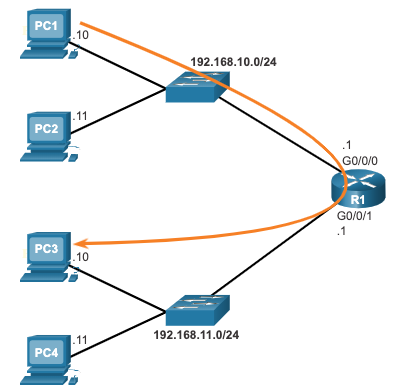 Шлюз за замовчуванням використовується, коли хост надсилає пакет до пристрою з іншої мережі.
Адреса шлюзу за замовчуванням - це, як правило, адреса інтерфейсу маршрутизатора, до якого  під’єднано локальну мережу хоста.
Щоб дістатися до PC3, PC1 спрямовує пакет за адресою IPv4 PC3, але пересилає пакет на свій шлюз за замовчуванням -  інтерфейс G0/0/0 маршрутизатора R1.
Примітка: IP-адреса хоста та інтерфейс маршрутизатора повинні належати одній мережі.
[Speaker Notes: 10 – Базові налаштування маршрутизатора
10.3 – Налаштування шлюзу за замовчуванням
10.3.1 — Шлюз за замовчуванням на хості]
Налаштування шлюзу за замовчуваннямШлюз за замовчуванням на комутаторі
Для віддаленого керування комутатором з іншої мережі на ньому потрібно налаштувати адресу шлюзу за замовчуванням.
Щоб налаштувати шлюз за замовчуванням IPv4 на комутаторі, використовуйте команду режиму глобальної конфігурації ip default-gateway ip-address.
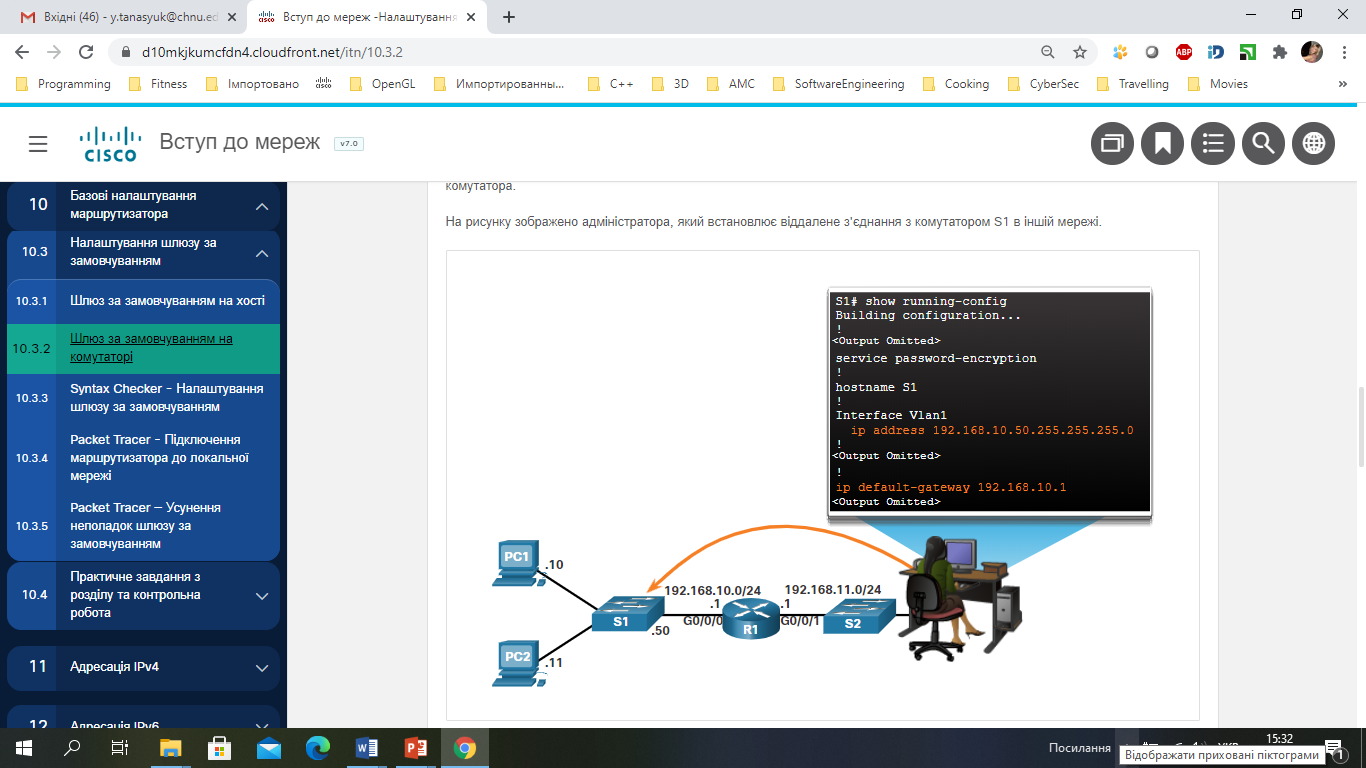 [Speaker Notes: 10 – Базові налаштування маршрутизатора
10.3 – Налаштування шлюзу за замовчуванням
10.3.2 – Шлюз за замовчуванням на комутаторі
10.3.3 – Перевірка синтаксису – Налаштування шлюзу за замовчуванням]
Налаштування початкових параметрів маршрутизатораPacket Tracer – Під'єднання маршрутизатора до локальної мережі
У цьому завданні у Packet Tracer потрібно виконати наступне:
Відобразити інформацію про маршрутизатор.
Налаштувати інтерфейси маршрутизатора. 
Перевірити конфігурацію.
[Speaker Notes: 10 – Базові налаштування маршрутизатора
10.3 – Налаштування шлюзу за замовчуванням
10.3.4 — Packet Tracer — Під'єднання маршрутизатора до локальної мережі]
Налаштування шлюзу за замовчуваннямPacket Tracer — Усунення неполадок шлюзу за замовчуванням
У цьому завданні у Packet Tracer потрібно виконати наступне:
Перевірити мережну документацію та використати тести для виявлення проблем.
Визначити відповідний спосіб вирішення конкретної проблеми.
Реалізувати цей спосіб вирішення.
Перевірити чи проблеми усунено.
Зафіксувати цей спосіб вирішення.
[Speaker Notes: 10 – Базові налаштування маршрутизатора
10.3 – Налаштування шлюзу за замовчуванням
10.3.5 — Packet Tracer — Усунення неполадок шлюзу за замовчуванням]
10.4 Практичне завдання з розділу та контрольна робота
[Speaker Notes: 10 – Базові налаштування маршрутизатора
10.4 Практичне завдання з розділу та контрольна робота]
Практичне завдання з розділу та контрольна роботаВідео – Відмінності мережних пристроїв: Частина 1
У цьому відео будуть показані різні фізичні характеристики таких пристроїв:
Маршрутизатор Cisco серії 4000.
Маршрутизатор Cisco серії 2900.
Маршрутизатор Cisco серії 1900.
[Speaker Notes: 10 – Базові налаштування маршрутизатора
10.4 – Практичне завдання з розділу та контрольна робота
10.4.1 — Відео — Відмінності мережних пристроїв: Частина 1]
Практичне завдання з розділу та контрольна роботаВідео – Відмінності мережних пристроїв: Частина 2
Це відео демонструє різні конфігурації на таких мережних пристроях:
Маршрутизатор Cisco серії 4000.
Маршрутизатор Cisco серії 2900.
Маршрутизатор Cisco серії 1900.
[Speaker Notes: 10 – Базові налаштування маршрутизатора
10.4 – Практичне завдання з розділу та контрольна робота
10.4.2 — Відео — Відмінності мережних пристроїв: Частина 2]
Налаштування початкових параметрів маршрутизатораPacket Tracer – Базові налаштування пристрою
У цьому завданні у Packet Tracer потрібно виконати наступне:
Заповнити мережну документацію.
Виконати базові налаштування на маршрутизаторі і комутаторі.
Перевірити зв'язок та усунути будь-які проблеми.
[Speaker Notes: 10 – Базові налаштування маршрутизатора
10.4 – Налаштування шлюзу за замовчуванням
10.4.3 — Packet Tracer — Базові налаштування пристрою]
Налаштування початкових параметрів маршрутизатораЛабораторна робота — Побудова мережі з комутатором та маршрутизатором
У цій лабораторній роботі потрібно виконати наступні завдання:
Налаштувати топологію та ініціалізувати пристрої.
Налаштувати пристрої та перевірити з’єднання.
Відобразити інформацію про пристрій.
[Speaker Notes: 10 – Базові налаштування маршрутизатора
10.4 – Налаштування шлюзу за замовчуванням
10.4.4 – Лабораторна робота — Побудова мережі з комутатором та маршрутизатором]
Практичне завдання з розділу та контрольна роботаЩо ми вивчили у цьому розділі?
Завдання, які слід виконати під час початкового налаштування маршрутизатора.
Налаштування назви пристрою.
Захист доступу до привілейованого режиму EXEC.
Захист доступу до користувацького режиму EXEC.
Захист віддаленого доступу до Telnet / SSH.
Захист усіх паролів у конфігураційному файлі.
Налаштування попередження.
Збереження конфігурації.
Для того, щоб мати доступ до маршрутизаторів, необхідно налаштувати їх інтерфейси.
Команда no shutdown використовується для активації інтерфейсу. Окрім того, інтерфейс повинен бути під’єднаний до іншого пристрою, наприклад, комутатора або маршрутизатора, для забезпечення активності на фізичному рівні. Існує низка команд, які можуть бути використані для перевірки конфігурації інтерфейсу: show ip interface brief та show ipv6 interface brief, show ip route та show ipv6 route, а також show interfaces, show ip interface та show ipv6 interface.
[Speaker Notes: 10 – Базові налаштування маршрутизатора
10.4 – Практичне завдання з розділу та контрольна робота
10.4.5 – Що ми вивчили у цьому розділі?]
Практичне завдання з розділу та контрольна роботаЩо ми вивчили у цьому розділі (Продовж.)?
Для того, щоб кінцевий пристрій мав доступ до інших мереж, на ньому потрібно налаштувати шлюз за замовчуванням.
IP-адреса хоста та адреса інтерфейсу маршрутизатора повинні перебувати в одній мережі.
Для віддаленого керування комутатором з іншої мережі на ньому потрібно налаштувати адресу шлюзу за замовчуванням.
Щоб налаштувати шлюз за замовчуванням IPv4 на комутаторі, використовуйте команду режиму глобальної конфігурації ip default-gateway  ip-address.
[Speaker Notes: 10 – Базові налаштування маршрутизатора
10.4 – Практичне завдання з розділу та контрольна робота
10.4.5 – Що ми вивчили у цьому розділі?]
Розділ 10: Базові налаштування маршрутизатораНові терміни та команди
[Speaker Notes: Розділ 10: Базові налаштування маршрутизатораНові терміни та команди]